Training Tips August 9, 2022
Quick Announcements I
Upcoming Deadlines  
NEXT BW Transaction deadline: Thursday August 18 at 3pm (for templates, extended absences, etc.)

BW Pay Path Deadline: Today 8/9 (5pm) – blackout through Friday Aug. 12 @ 6am

NEXT MO Transaction deadline: Friday Aug. 19 at 3pm (for templates, extended absences leaves, etc.) 

MO Pay Path Deadline:- Aug. 24 (5pm) blackout until Monday 8/29 @ 6am
2
Quick Announcements II
Overpayment for Hourly employees who had the wrong rate
Since the system will pull their existing rate, please add comments explaining the rate difference and what the overpayment is for and what it needs to be.  

Remember when hiring students, to input student ID, this is read from UCPath and used in single sign on verification for other systems.  Accurate student ID is critical 

When processing a rehire or rehire/reinstatement with effective date in a previous pay period already processed than a payroll request for off-cycle missed pay will be required, this is not included in retro-pay
3
Quick Announcements III
Reminder about Transfers within UCI 
Two methods depending on whether new employee record is needed:
1- If no new employee record needed – process the intra-location transfer.  No separate termination needed, transfer does both, prior dept. will no longer have access to the employee’s record
2- To create new employee record, current dept. sends a termination transaction and hiring dept. processes a concurrent hire. Coordinate to ensure processed at same time and reference in comments with transaction ID #s.
4
Quick Announcements IV
Updates on Position and Job Update form 
Only necessary to complete the required fields for the change that you are making 
If only position change, complete required fields for position change, no job data fields are required to be updated.
If only job data change, complete required fields for job data change, no position fields are required to be updated.

Only need to complete required fields and any additional fields that are being requested to be modified.  If no change, leave blank.
5
Future BW Training Tips Meetings
August  23
September 6
September 20
October 4
6
Agenda
Update on UCPath Project schedule 
Paying terminated employees for missing pay
Fall Hiring Information 
Q&A
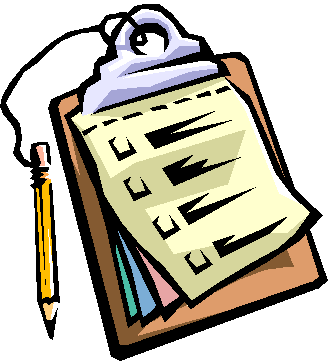 UCPath Changes Update
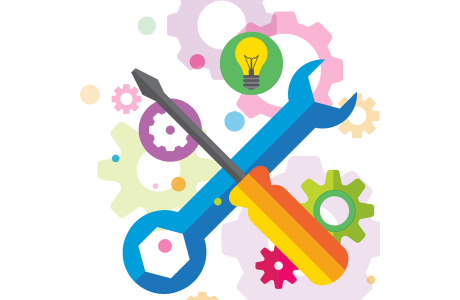 8
Upcoming UCPath Changes- Update
Set to Deploy Oct. 22 
Improved Navigation (Fluid)
Improved method to find transactions
First step to enable future improvements such as PayPath
Traditional navigation that we have today will be maintained 
User Acceptance Testing starting next week- 4 transactors participating
Continue to update UCPath bookmarks to Favorites in UCPath following instruction Job Aid in UCI UCPath website: General UCPath Information/UCPath/How to Add Favorites in Peoplesoft. ( This is not the same as browser favorites.)
Training via video, will be available in early October for new navigation

Lived Name/Preferred Name changes – Paused by UCPath Executive Leadership Team will not deploy Oct. 22 
Support the Gender Recognition Lived Name Policy
Utilization of Employee ID in all transactions will be highly recommended 
Many transactions including Person Org will only display lived name 
Legal name display will be limited based on approval from UCOP
Search for an employee and Modify a person will be other ways to confirm that the correct employee ID is being used
Transactions will not change, except for hire transactions new name fields
9
Paying Terminated employees
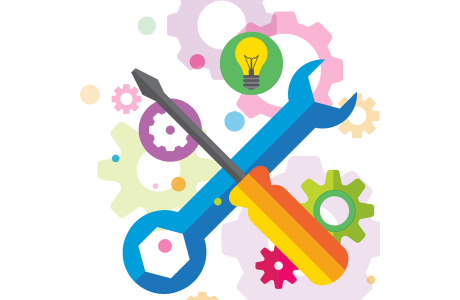 10
Paying Terminated Employee – No Change to JD
If you have to pay an employee who has already terminated, and their job data has NOT changed, you will need to submit a payroll request for Final Pay for that employee.

NOTE: Only use the pay period dates in which terminated employee needs to be paid pay for.

DO NOT CHANGE PAY END DATE FIELD.
11
Paying Terminated Employee – w/ Change to JD
If you have to pay an employee who has already terminated, and there needs to be a change to their job data to match pay. Please follow the steps below.

Submit a Position / Job Data change form with the appropriate job data changes (FTE, Pay Rate, etc.)
Once changes have been processed by UCPC, submit an Off-Cycle payroll request with appropriate reason.
Example:
Late Pay Partial FTE increase
Late Pay no access time rpt	

NOTE: Please use the pay period dates which pay was impacted. You must create a new row for each impacted pay period.



DO NOT CHANGE PAY END DATE FIELD.
12
Fall Hiring Information
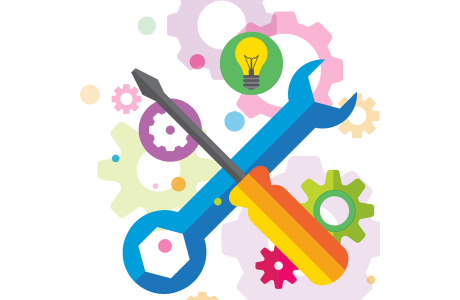 13
Fall Reminders
Fall Hiring could mean slower response time from both UCI Onboarding and UCPC template processing
Process hires and onboarding requests as soon as information is available to minimize delays 
In hiring, avoid Int’l addresses and PO boxes.  If no domestic address, ask student to enter ATTN: HR Dept in the second line of their address in DocuSign so we can flag these students for needing a local address later and as an indicator they may not have SSN yet for I-9 verification. 
Two options for address, check with your CPO on which to use:
Use 111 Theory Suite 200 ; schedule date to follow-up and input local address.  
Use your own dept. address; schedule date to follow-up and input local address
Checks will be delivered to address input, for employee to pick-up. Encourage sign-up for Direct Deposit asap, may still receive paper for first check, discuss with employee address needs to be able to receive mail.  Employee can add PO box as mailing address; but cannot be input as home address in hire template.
14
Hiring Process
UCI Onboarding Team requesting support to improve turn-around time for Grad student and any large hiring group
If you have identified a group of hires, follow these steps to get started.  
Use spreadsheet (attached) to start process: 
Welcome Email and DocuSign will be sent from the spreadsheet
Each employee on the spreadsheet will also need an onboarding ticket via EEC
If processing a mass hire, deadline to send the spreadsheet is 8/12

Email completed spreadsheet to include dept. name in the email subject:
ucicampusonboard@uci.edu  

Spreadsheets can be used through the fall hiring season.  
EEC onboarding ticket still required, add note that welcome email and DocuSign were sent from spreadsheet to avoid duplication.
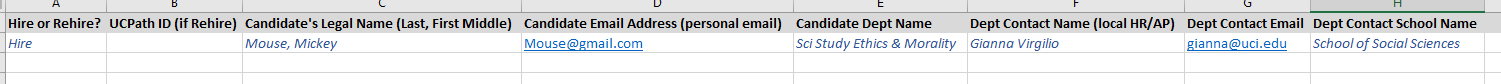 15
Transaction Deadline for Grad Students
Deadline to submit hire templates is September 1 to ensure time for fee remission.  
Submit Mass Hire Template spreadsheets by Wednesday, August 31, 2022.
Mass PayPath Template spreadsheets are due by Tuesday, September 6, 2022.
Please be sure to have all information reviewed and validated before submitting template.  Data that is incorrect may require a separate template transaction that will be subject to regular processing times.
Graduate Division Fee Payment deadline for Fall 2022 is Thursday, September 15, 2022.
16
17